CAPITAL CLUB
By: Matthew, Daniel,
Ryley Hopper
[Speaker Notes: :(]
What is our company?
Our company is a nightclub
We are selling an experience 
We will offer both subscription and entry services
People 15 and older to enter club
Curfew of 11 for anyone under 18
VIP will also be offered 
Beverages and delicious snacks will be sold plus alcohol after 11
Clubs are Awesome and This is Why
It is a want that everyone needs
A survey given stated 5 out of 5 of young people say clubs are awesome
They will buy because they will be buying the most exciting and spectacular experience in all of Mosleytown 
They will purchase entrance, food, and drink
The primary revenue will come from entrance and consumables
Current Acquired Resources
Our partners have access to a low cost DJ with equipment provided
Lights to spread around the club
An MPA to ensure no tax problems
The drive and motivation to make you, the investors, dreams come true!
Expenses
Our greatest expenses for the club include bar supplies decorations payroll utilities rent
Things like bar supplies and decoration initially will be expensive but the bar will only be restocked a few items at a time where it is needed and  we won't completely remodel the club unless it is necessary.
Big Money
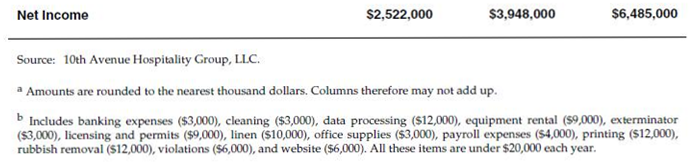 Immediate Profit
Almost Doubled   In Two Years
3 Times Year One Profit
While our club won't be as large scale as this one we are confident that our profits will also grow to be  3 times in 3 years making this a safe long term investment.
Why we should take the loan
We are confident that we can take out a loan and promptly pay it back 
This club is appealing to many different ages and will continuously draw people back week after week
The initial expenses will quickly be paid for making an increase in profit early soon after the business is made
Risks Involved
The main risk is the fact that the start up cost is very high
If our business was to have a slow start up or didn't appeal to the amount of people we suspect it will we would have large debt